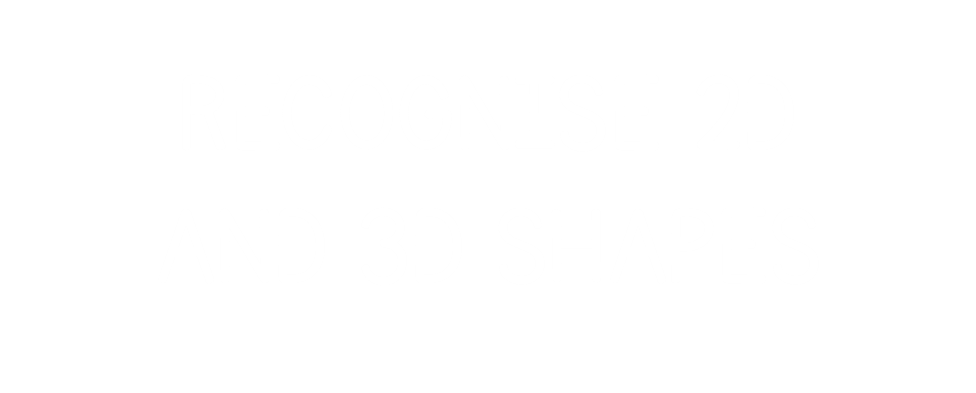 Which one of these is the odd one out?
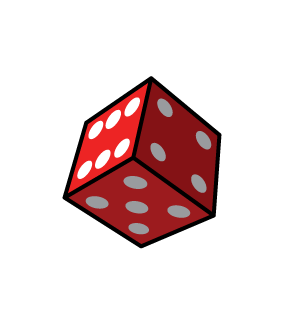 Which one of these is the odd one out?
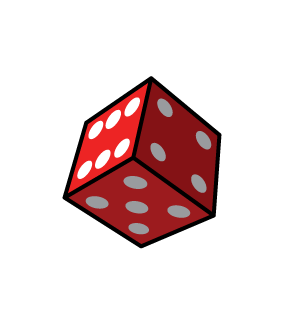 [Speaker Notes: Only one with spots – not found in the shape drawer at school
2d shape with staright sides, I can see squares on the 3d shapes as they have square faces
Cuboid – the only one to have rectangular faces
The only one to have a curved side]
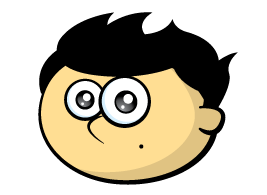 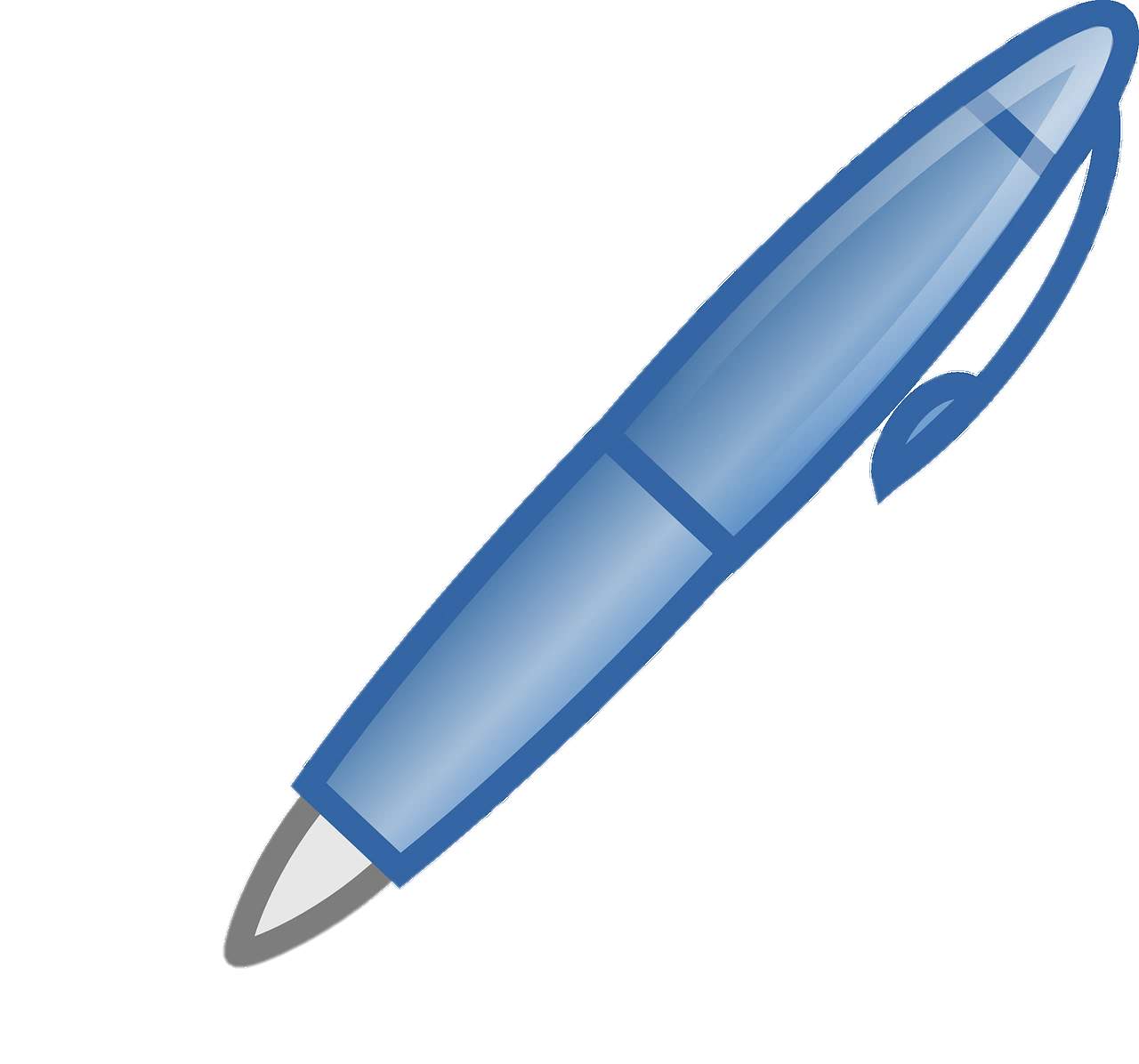 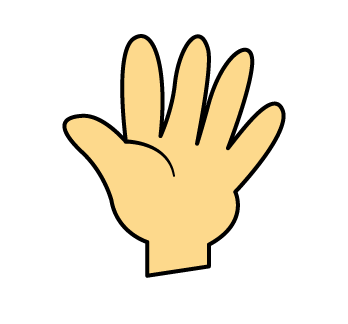 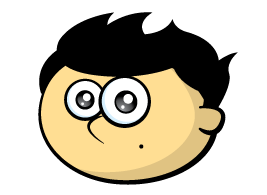 Sometimes I make an x with my arms as I say hexagon
Both six and hexagon have an x in them
Which shape is the hexagon?
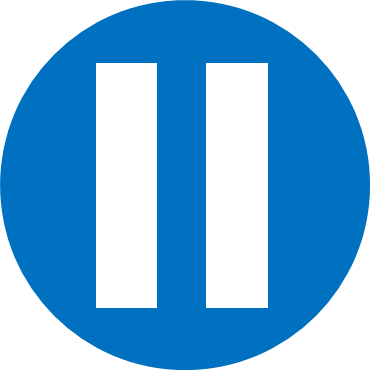 Have a think
Have a go at question 1 on the worksheet
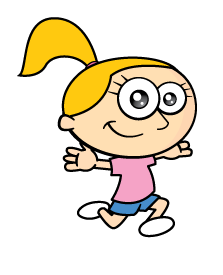 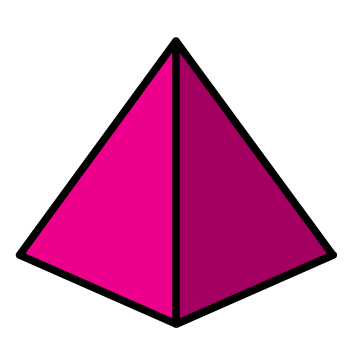 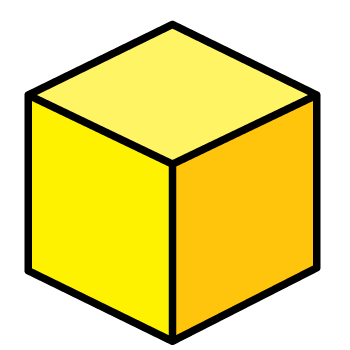 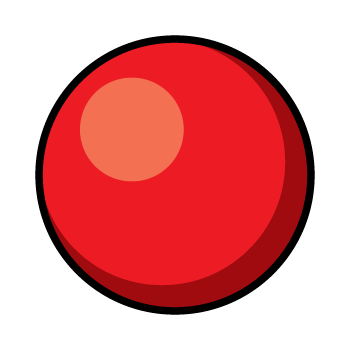 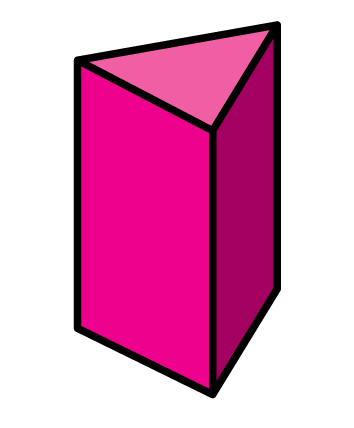 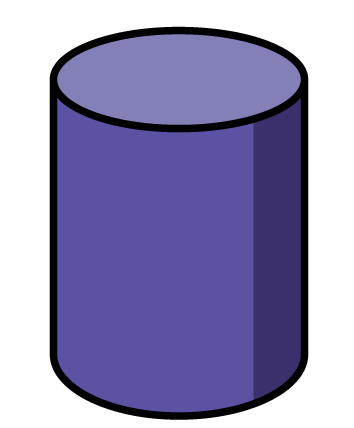 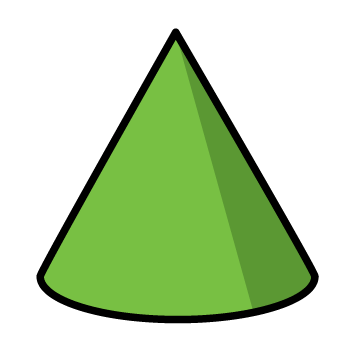 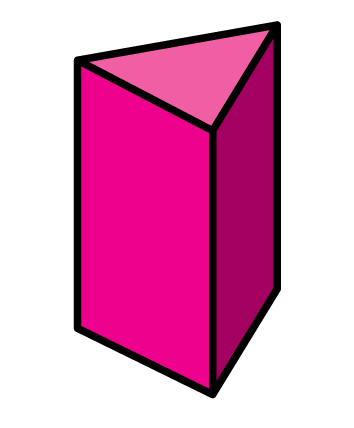 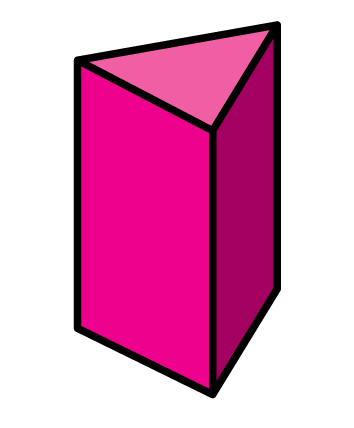 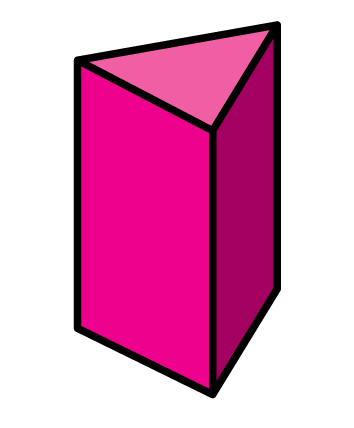 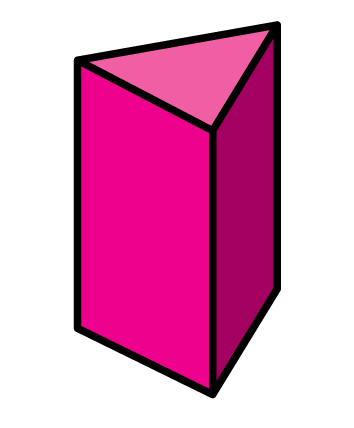 Which of these shapes are cylinders?
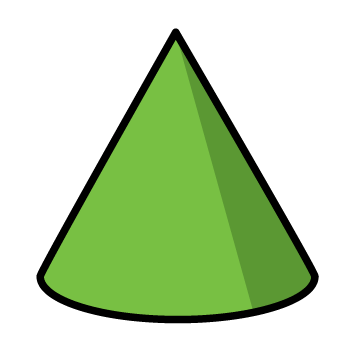 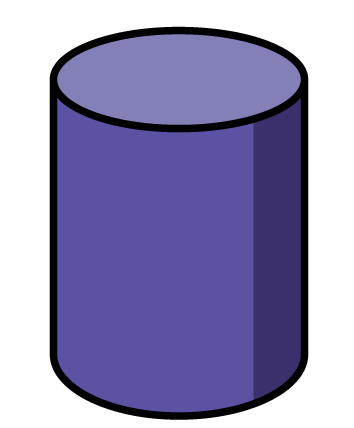 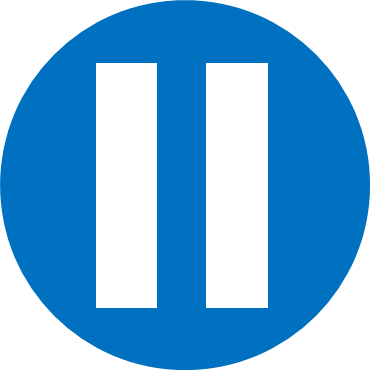 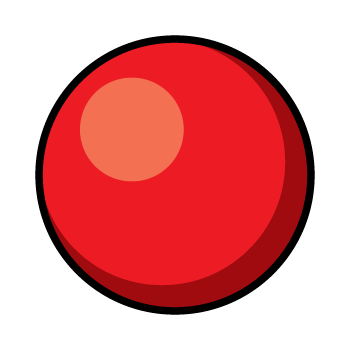 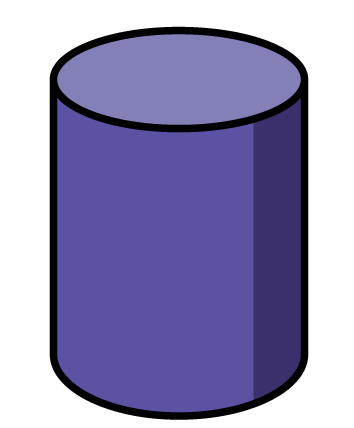 Have a think
Which shapes can you see?
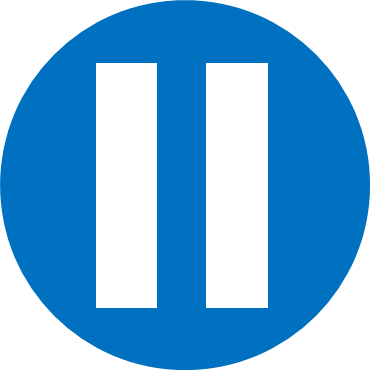 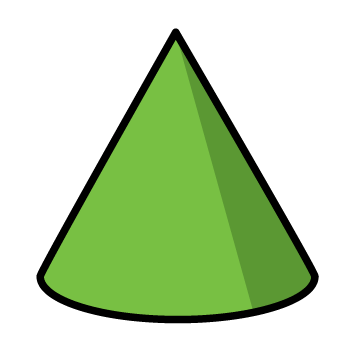 Have a think
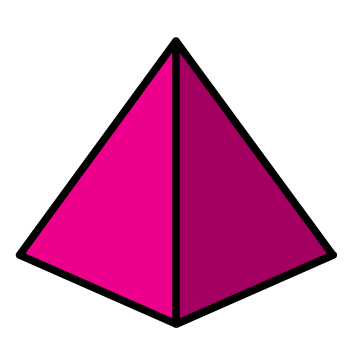 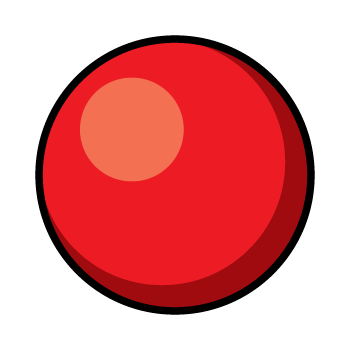 Sphere
Cone
Pyramid
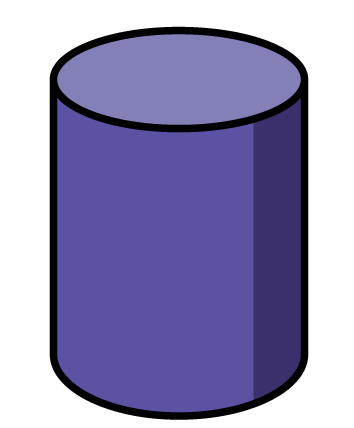 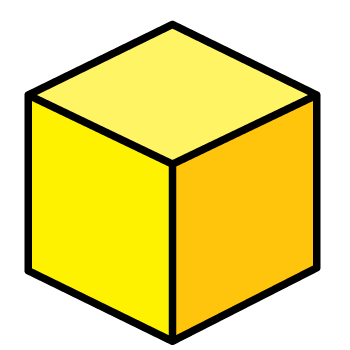 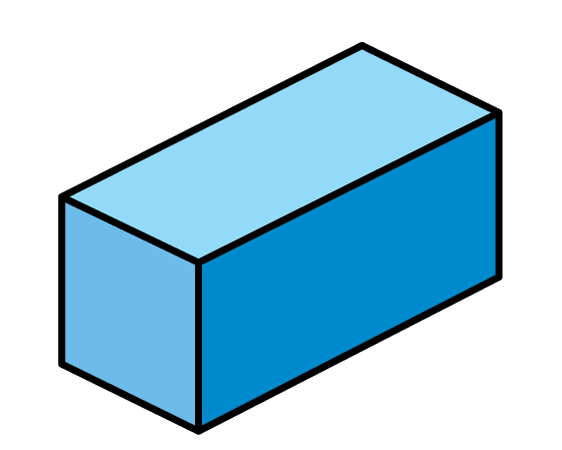 Cube
Cylinder
Cuboid
Have a go at questions 2, 3 and 4 on the worksheet
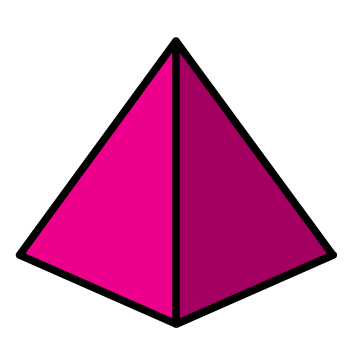 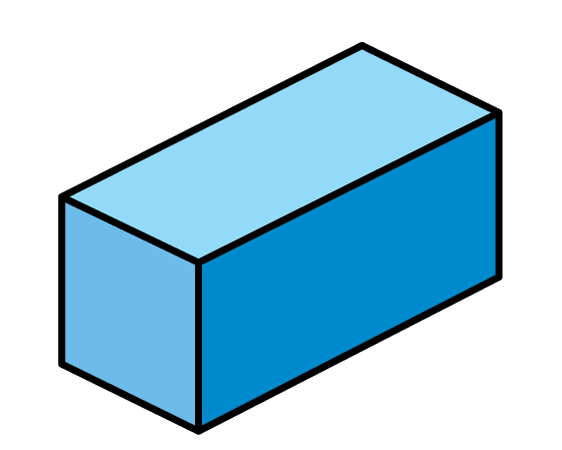 Shape		   Tally		 	Total
Triangles
3
Squares
1
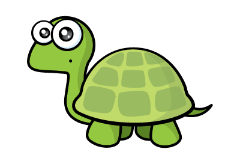 1
Pentagons
3
Hexagons
Have a go at question 5 on the worksheet